Eline EMILTON
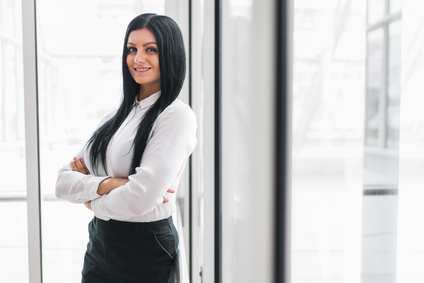 EXPERIENCIA LABORAL
2010 - 2014
Empresa
Puesto 
Lorem ipsum dolor sit amet, consectetur adipiscing elit. Morbi tristique sapien nec nulla rutrum imperdiet.
LOGO
EMPRESA
CONTACTO
Teléfono: 000 111 333
Móvil: 000 222 444
Dirección: 12 Street Name
Madrid
Email: name@mail.com
2010 - 2014
Empresa
Puesto 
Lorem ipsum dolor sit amet, consectetur adipiscing elit. Morbi tristique sapien nec nulla rutrum imperdiet.
LOGO
EMPRESA
HABILIDADES
Profesionales
2010 - 2014
Empresa
Puesto 
Lorem ipsum dolor sit amet, consectetur adipiscing elit. Morbi tristique sapien nec nulla rutrum imperdiet.
Microsoft Office
LOGO
EMPRESA
InDesign
PHP MySQL
Google GA
2010 - 2014
Empresa
Puesto 
Lorem ipsum dolor sit amet, consectetur adipiscing elit. Morbi tristique sapien nec nulla rutrum imperdiet.
Idiomas
LOGO
EMPRESA
Inglés
Francés
Italiano
Personalidad
ESTUDIOS
Creativo
2014
Centro educativo – Título
Lorem ipsum dolor sit amet, consectetur adipiscing elit.
Serio
Innovador
2014
Centro educativo – Título
Lorem ipsum dolor sit amet, consectetur adipiscing elit.
Organizado
PERFIL
Lorem ipsum dolor sit amet, consectetur adipiscing elit. Morbi tristique sapien nec nulla rutrum imperdiet. Nullam faucibus augue id velit luctus maximus.